Guerra Russo - Japonesa
1ª Guerra Mundial
Guerra Sino - Japonesa
2ª Guerra Mundial
Guerra da Indochina
Guerra da Coréia
Guerra Arábe Israelense
Guerra do Vietnã
1ª Guerra Indo - Paquistanesa
Guerra dos Seis Dias
2ª Guerra Indo-Paquistanesa
Guerra do Yom Kippur
Guerra do Afeganistão
Guerra Irã-Iraque
Guerra das Malvinas
Guerra do Golfo
Estima-se em 150 milhões o número de mortos em guerras na história mundial. Destes, 111 milhões morreram no século XX. Desde 1945, ano em que se encerrou a Segunda Guerra Mundial, eclodiram cerca de 160 conflitos armados no planeta, que fizeram 40 milhões de mortos. Destes, apenas ¼ eram soldados e os demais eram civis, dentre os quais 2 milhões de crianças.
O século XX foi de longe o mais violento da história da humanidade. Nunca houve tantas guerras, que fizeram mortos em escala tão brutal. Na virada para o século XXI, registravam-se cerca de 50 conflitos militares no mundo, o que indica uma continuidade desta realidade. São dados que indicam que a guerra, ao contrário de um evento excepcional, fez parte do cotidiano deste século.
“Porquanto se levantará nação
contra nação...”
...contra reino”
...e reino
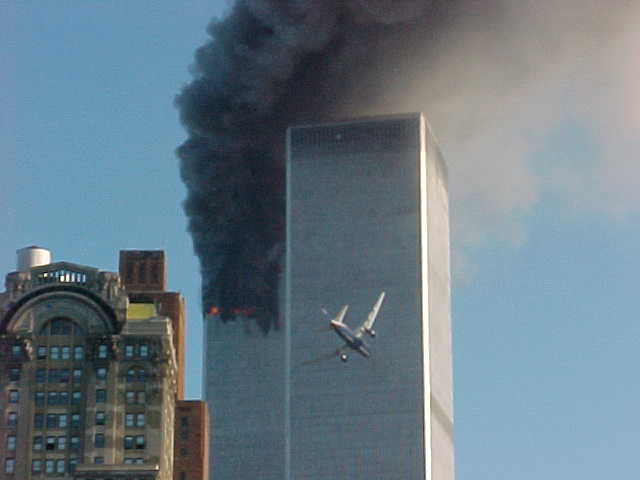 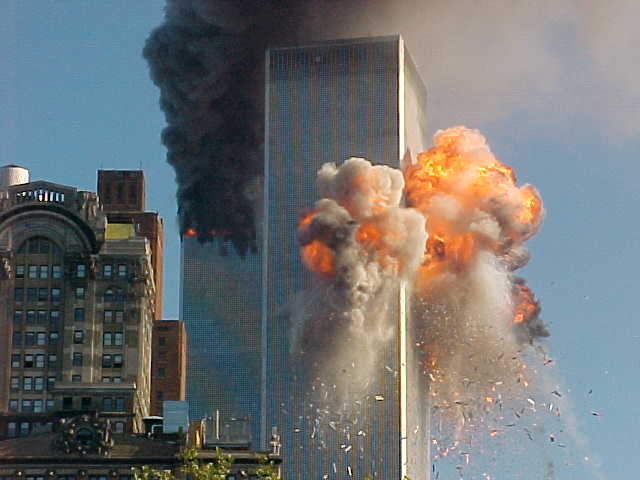 “Em cumprimento desta profecia ocorreu no ano 1755 (1º novembro) o mais terrível terremoto que já se registrou... Estendeu-se pela maior parte da Europa, África e América. Foi sentido na Groelândia, nas Índias Ocidentais, na Ilha da Madeira, na Noruega e Suécia, Grã-Bretanha e Irlanda. Abrangeu uma extensão de mais de dez milhões de quilômetros quadrados.
A cada ano temos cerca
 6.000 grandes terremotos a
 mais no mundo.
Nos últimos 90 anos ocorreram cerca 
de 1,5 milhões de terremotos.
Lucas 21.11
Mal de Parkinson
Diabete
Febre Amarela
Tuberculose
Gripe Asiática
Cóleras
Alzheimer
Malária
Peste Bubônica
Depressão
Rubéola
Catarata
Esquizofrênia
Hanseníase
Tétano
Osteoporose
Leptospirose
Trombose
Infecções
Bronquite
Dengue
Derrames
Aids
Ebola
Glaucoma
Toxoplasmose
DST`s
Stress
Enfisema
Câncer
E muitas outras...
Pneumonia
Enfarto
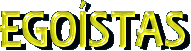 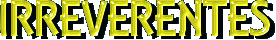 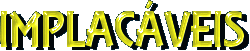 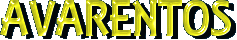 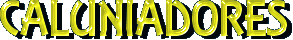 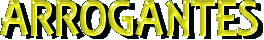 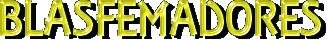 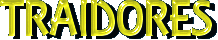 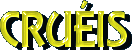 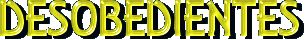 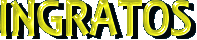 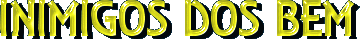 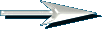 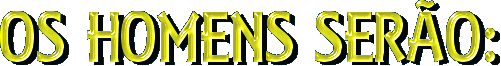 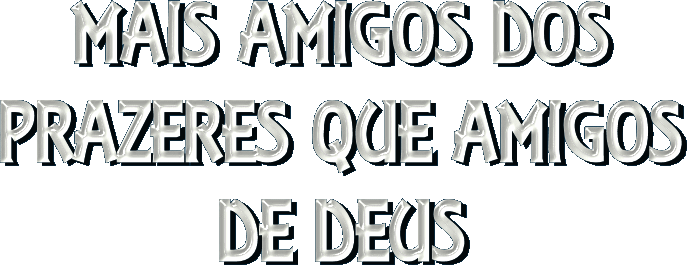 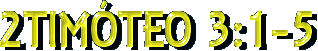 ATENTADO EM MADRI
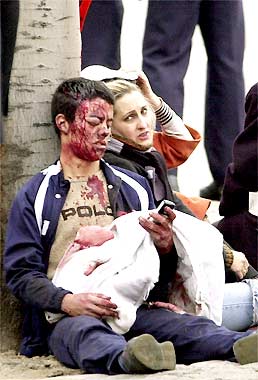 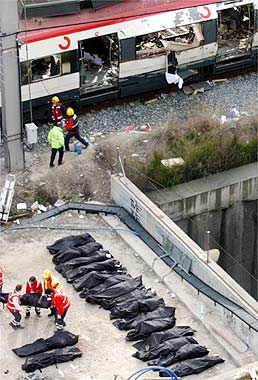 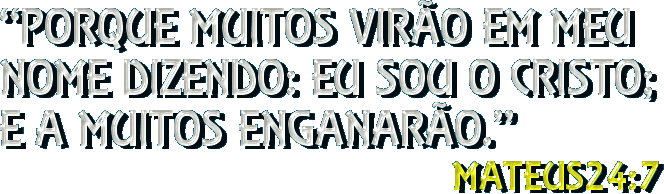 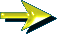 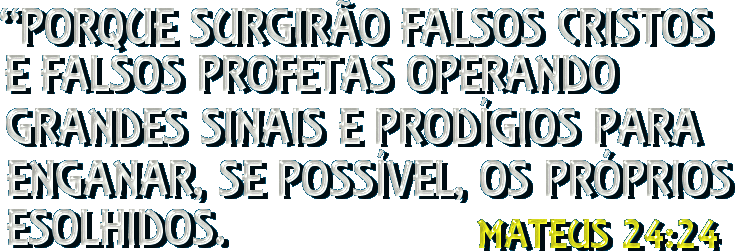 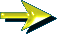 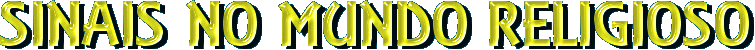 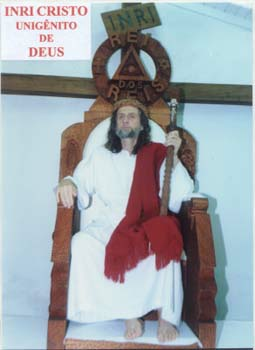 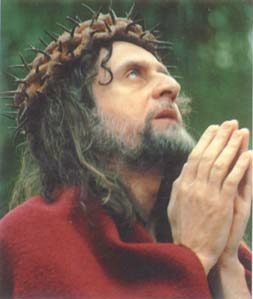 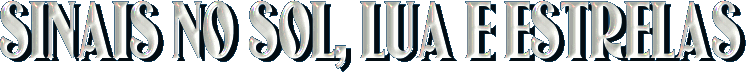 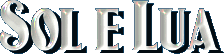 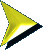 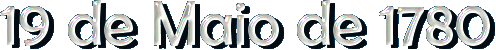 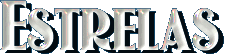 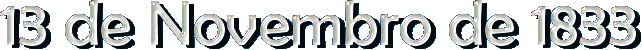 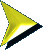 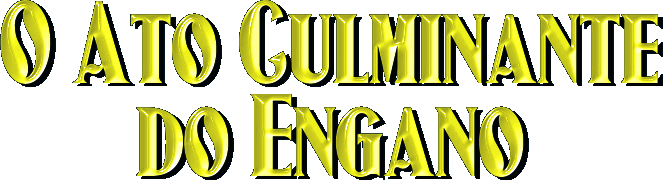 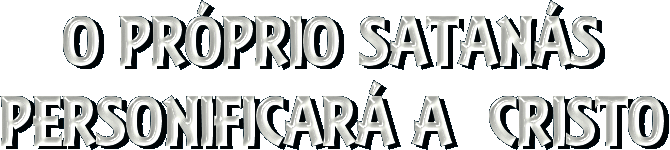 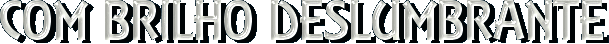 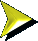 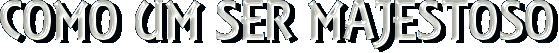 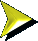 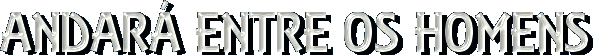 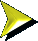 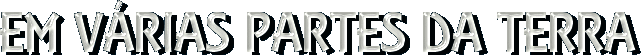 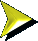 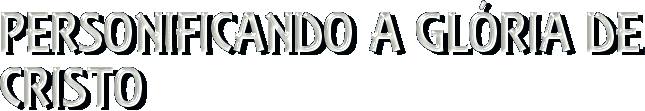 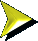 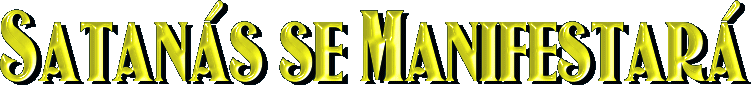 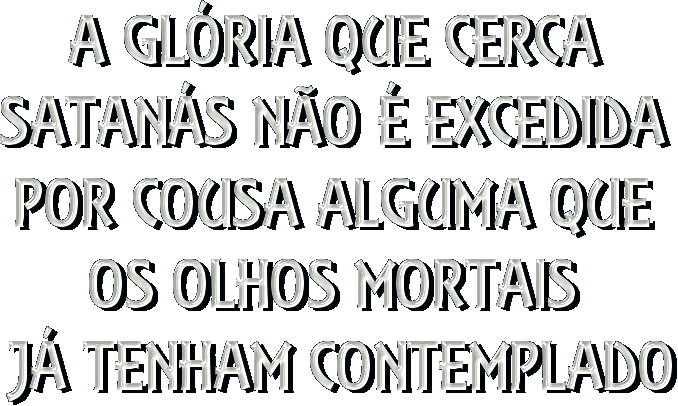 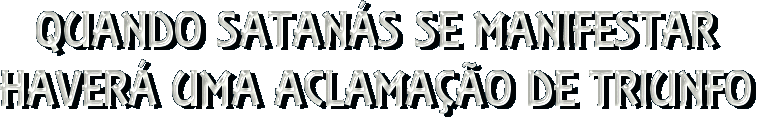 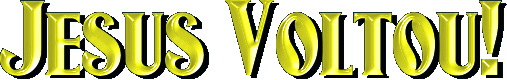 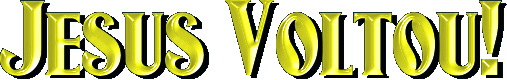 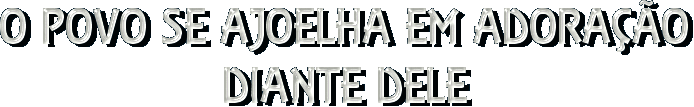 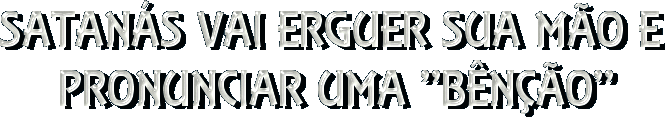 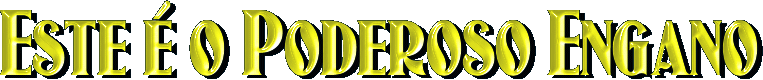 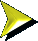 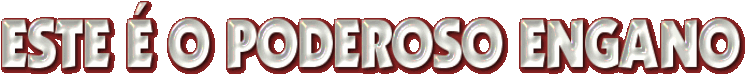 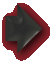 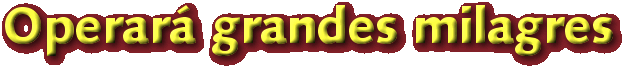 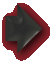 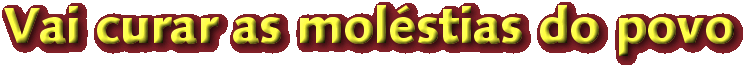 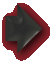 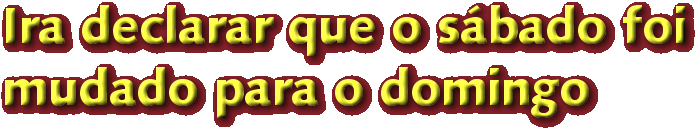 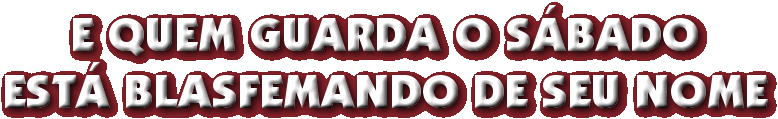 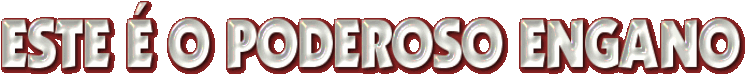 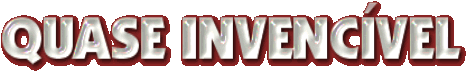 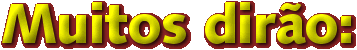 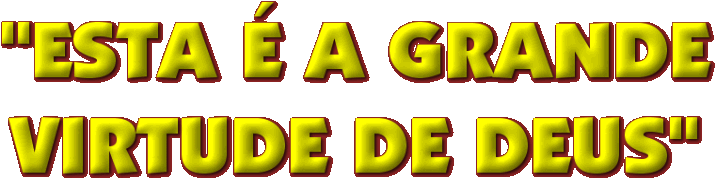 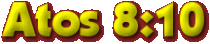 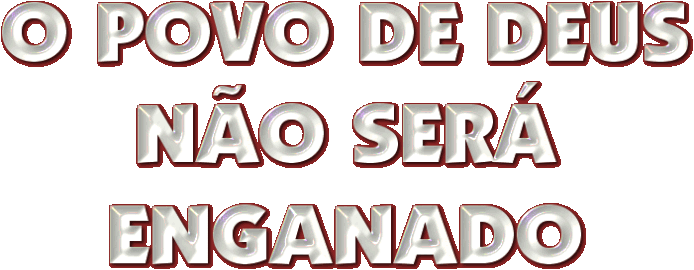 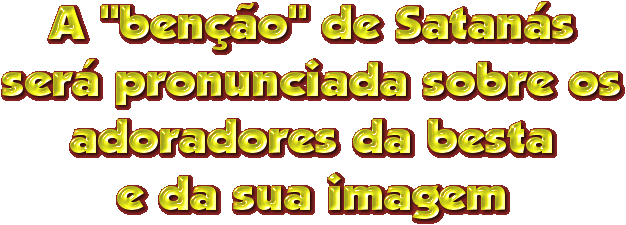 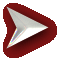 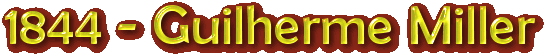 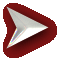 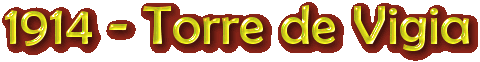 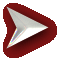 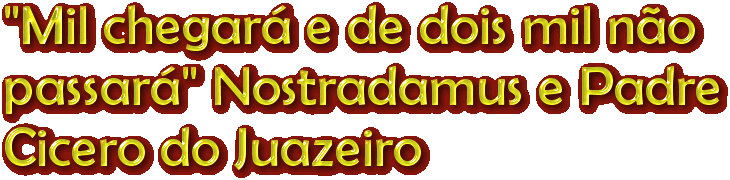 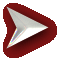 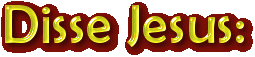 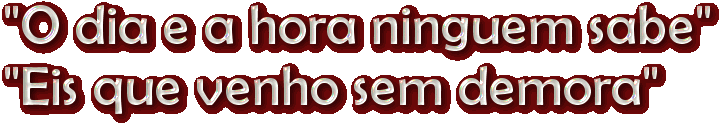 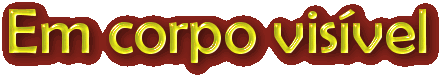 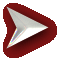 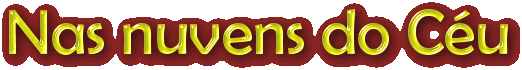 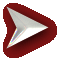 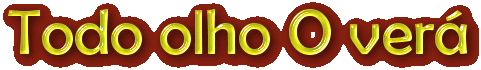 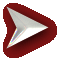 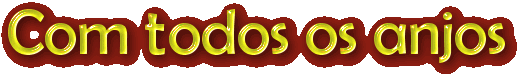 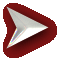 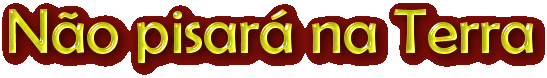 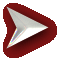 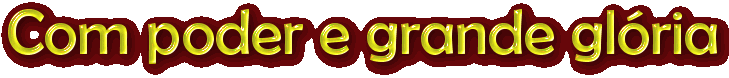 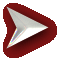 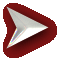 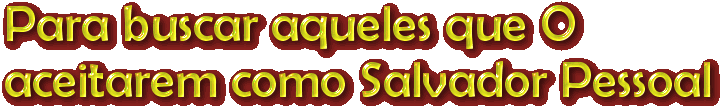 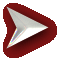 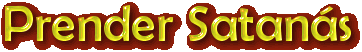 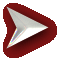 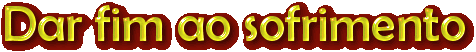 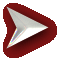 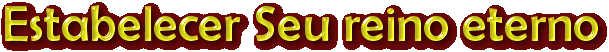 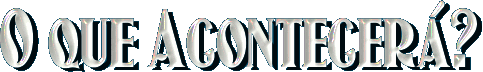 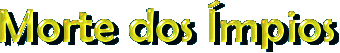 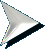 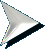 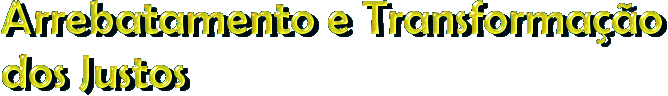 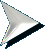 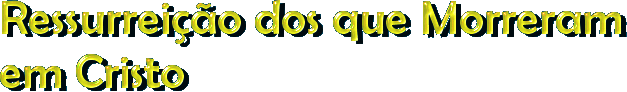 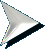 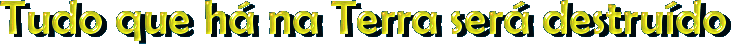 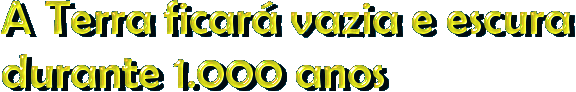 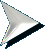 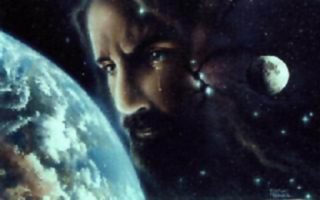 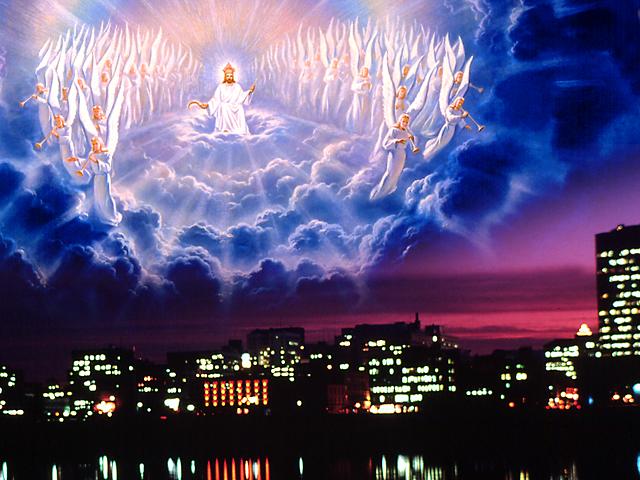